The MARKETING PROJECT“Win Flight Attendant”
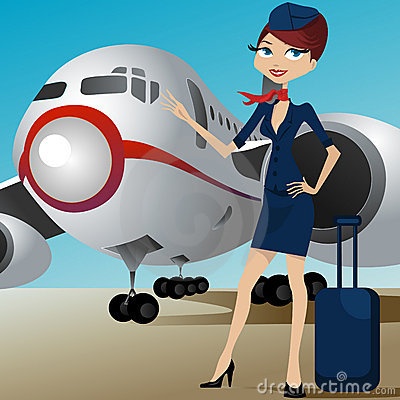 Grace Kim
What is Win Flight Attendant?
A game app for a flight attendant interview

How much? 5,000 won ($4.57) a download

Comment? One of Job Winner series!

Who buys? Those who want to prepare for an English interview to be a cabin crew
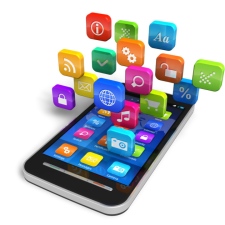 Segmentation
Geographic – in Korea

Psychographic – Keen on make up, fashion and manners

Behavioral – Keen on mobile app

Demographic – early or mid 20s Korean  female candidates applying for airlines
Perceptual Map
Who, What, Where & Which
Mobile Ads
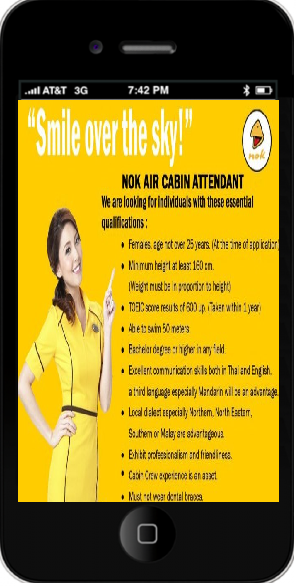 Social medias
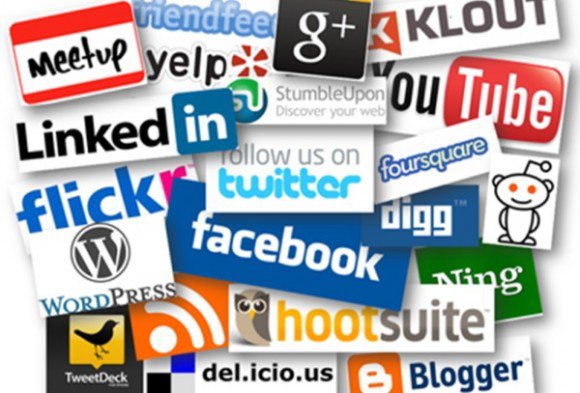 Associations
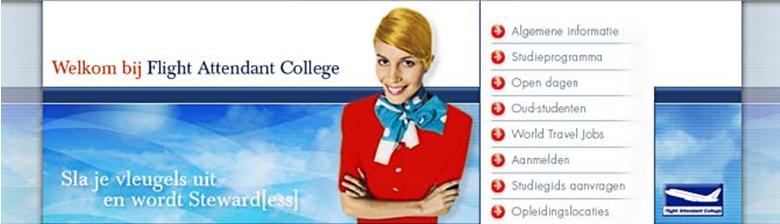 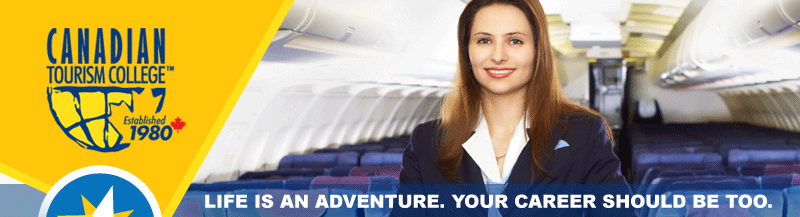 Sponsors
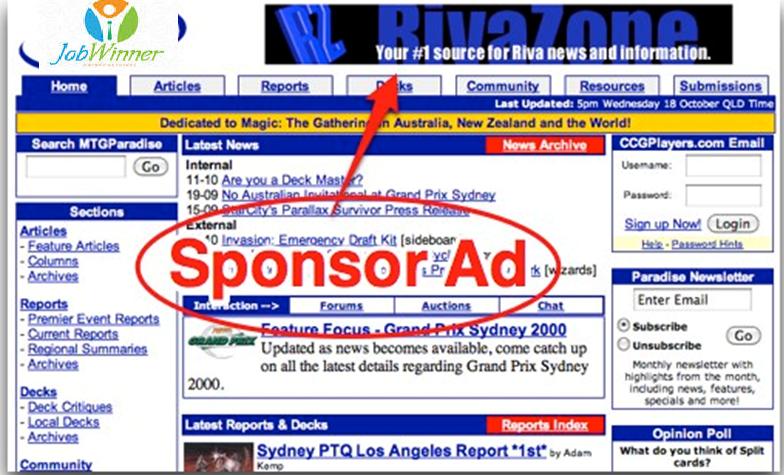 .
So…
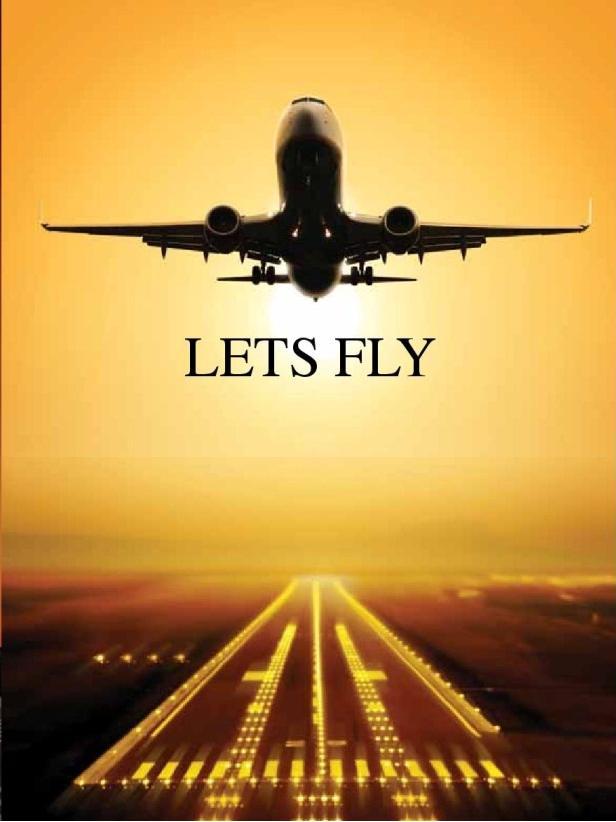